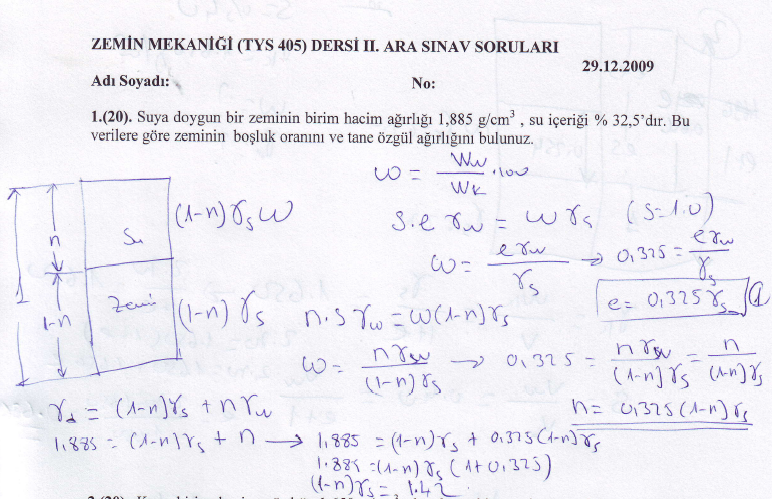 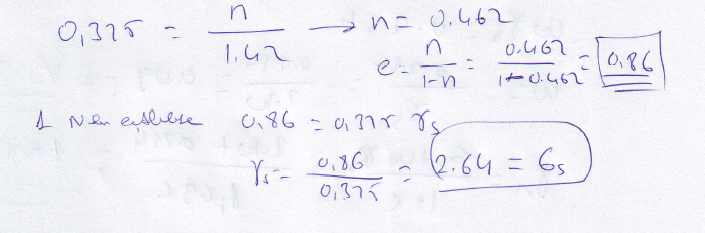 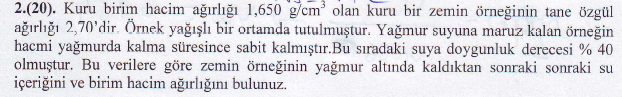 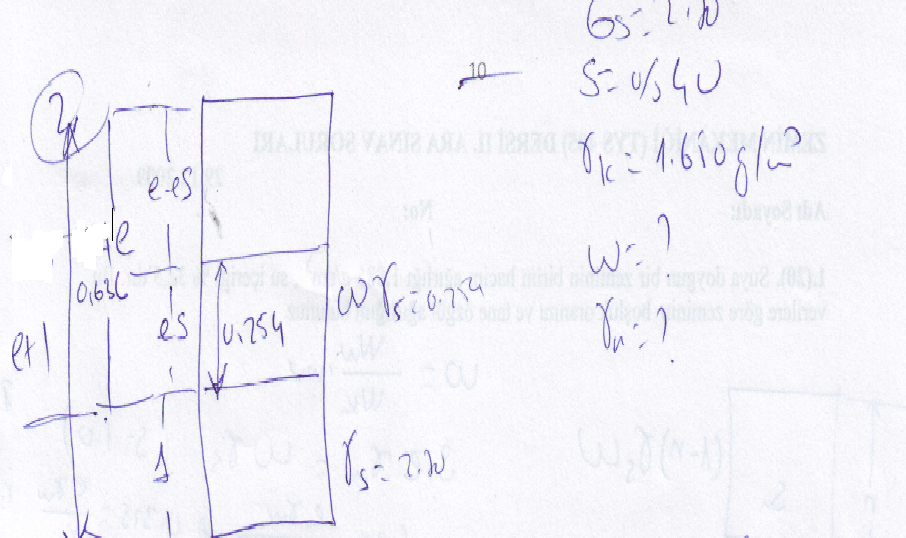 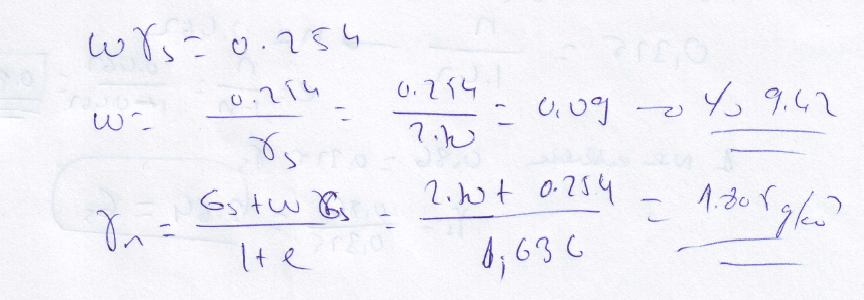 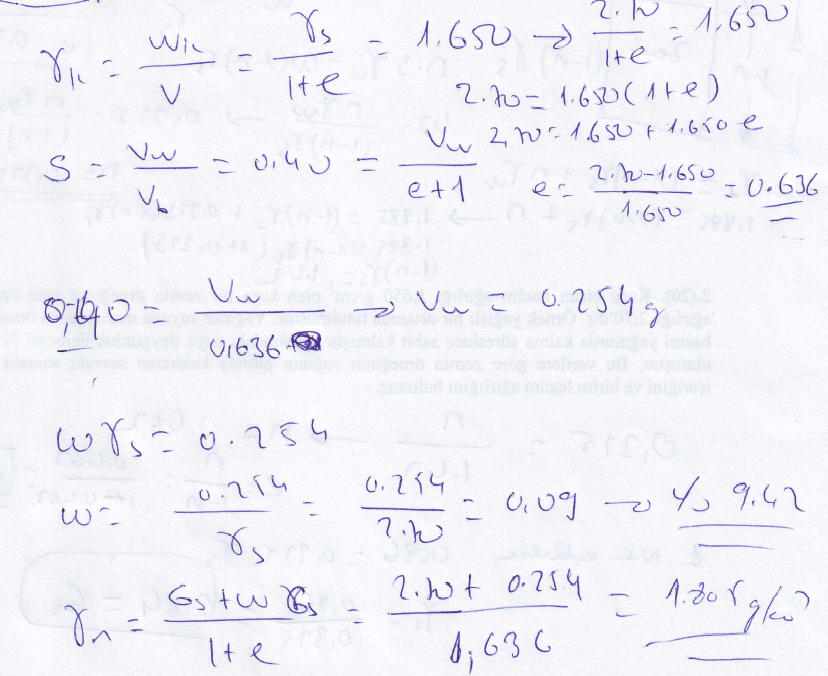 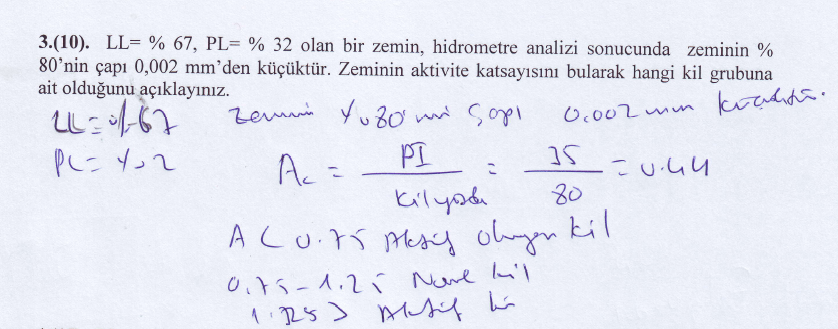 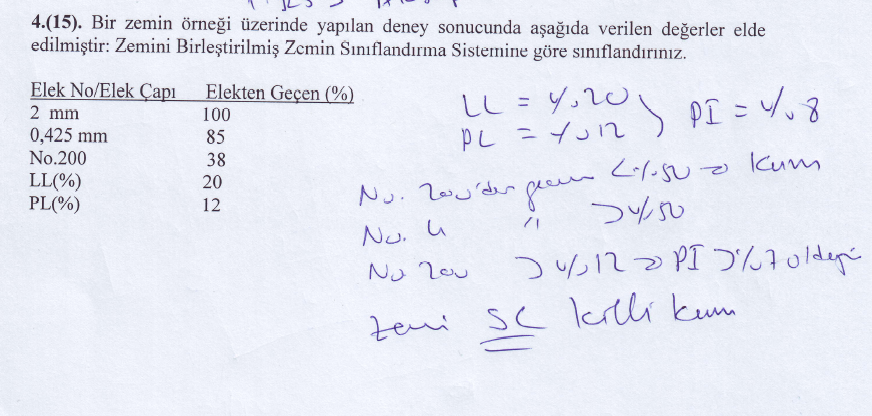 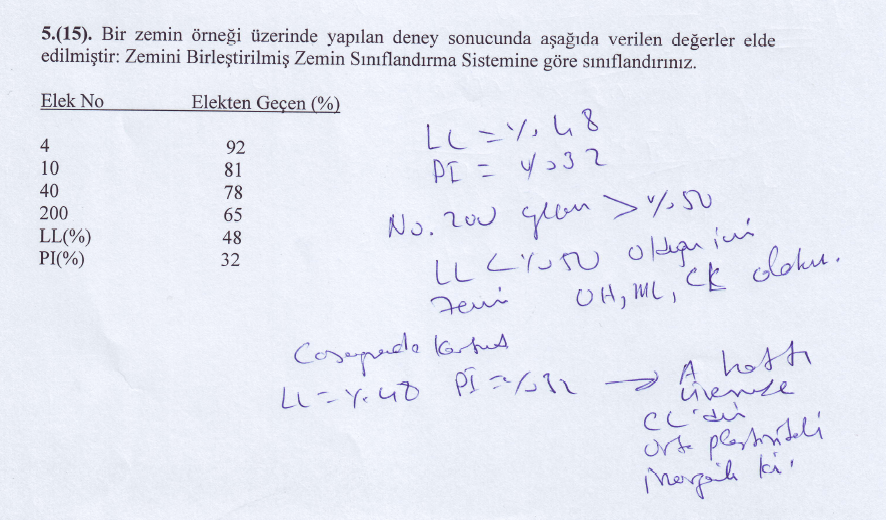 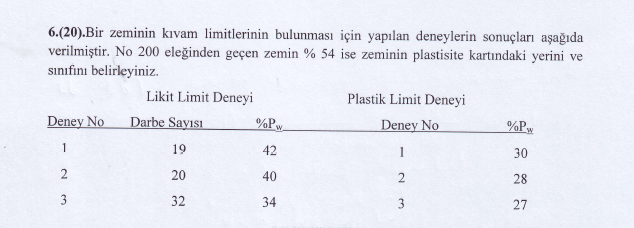 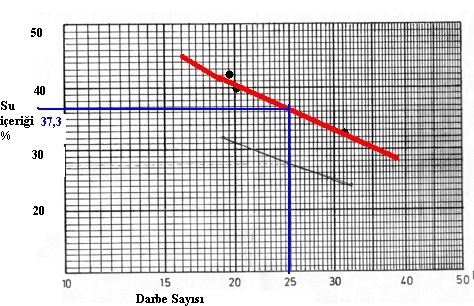 LL=37,3 Grafikten elde edilir.
PL=(30+20+27)=28,6

PI=37,3-28,6 = 11,7 Plastisite kartından
OL veya ML Orta derecede sıkışa bilen silt veya organik kil.